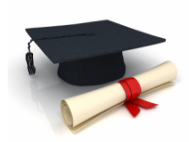 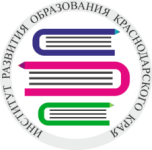 АНАЛИЗ ЭФФЕКТИВНОСТИ МОНИТОРИНГА КАЧЕСТВА ДОШКОЛЬНОГО ОБРАЗОВАНИЯ
Система мониторинга качества дошкольного образования в Краснодарском крае
Участники мониторинговых исследований качества дошкольного образования в Краснодарском крае - 44 МО – 1622 ДОО
Диаграмма 1. Мониторинга качества дошкольного образования в Краснодарском крае
Критерии:
качество образовательных программ дошкольного образования;
качество образовательных условий в дошкольных образовательных организациях (кадровые условия, развивающая предметно-пространственная среда, психолого-педагогические условия);
взаимодействие с семьей;
обеспечение здоровья, безопасности и качества услуг по присмотру и уходу.
МО – лидеры:
г. Анапа
Г. геленджик
г. Новороссийск
Белореченский район
Динской район
Курганинский район
Крымский район
Тимашевский район
МО – аутсайдеры:
Кавказский район
Красноармейский район
Кореновский район
Крыловский район
Ленинградский район
Новокубанский район
Новопокровский район
Приморско-Ахтарский район
Отрадненский район
Темрюкский район
Экспертное сообщество по качеству дошкольного образования
МО г. Краснодар 
МО г. Новороссийск
МО г. Анапа
МО г. Горячий ключ
МО Каневской район
МО Тимашевский район
1622 ДОО
самоанализ
6 МО  - 
150 экспертов
аудит
Диаграмма 2. Взаимодействие ДОО с семьей.
Методическое сопровождение
Разработка нормативных правовых документов
Проведение мониторинга
Модель Системы мониторинга
Экспертная деятельность
Аудит
Профессиональное развитие
МОНиМП Краснодарского края
Ежегодно
ГБОУ ИРО Краснодарского края
ТМС
ТМС
ТМС
ТМС
ТМС
44 МО
Самоанализ
Создание условий
Локальный уровень нормативно-правового сопровождения
Проведение процедуры оценки качества
Принятие управленческих решений
1622 ДО
Краснодарского края
ООП ДО
АООП ДО
Здоровье, безопасность, присмотр и уход
Образовательные условия
Взаимодействие 
с семьёй
По плану ДОО
критерии
Методические рекомендации по итогам мониторинга
Взаимодействие с издательствами
инновационные продукты
Принятые меры по итогам мониторинга
инновационные площадки
консультирование
семинары
мастер-классы
наставничество
Сетевое сообщество
апробационные площадки